মাল্টিমিডিয়া ক্লাসে সবাইকে স্বাগত
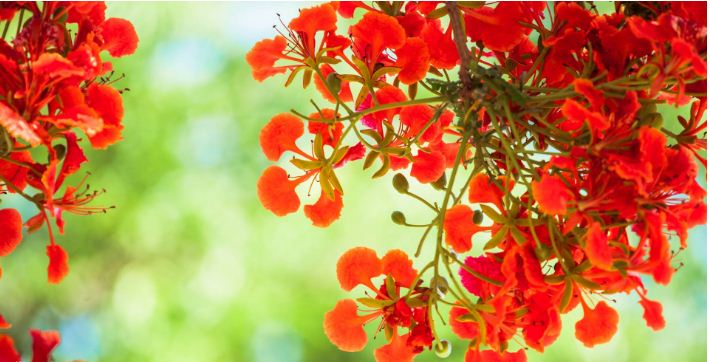 শিক্ষক পরিচিতি
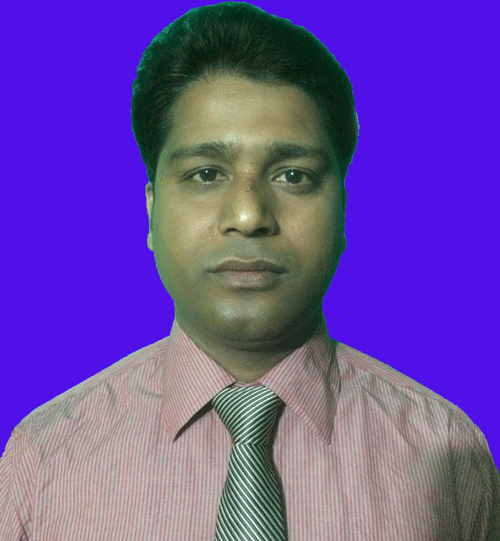 মোঃ শওকত আলী 
সহকারী শিক্ষক
বিষ্ণুপুর সরকারি প্রাথমিক বিদ্যালয়
তারাগঞ্জ, রংপুর।
ইমেইল : 
showkatat2009@gmail.com
পাঠ পরিচিতি
শ্রেণিঃ তৃতীয়   
বিষয়ঃ প্রাথমিক বিজ্ঞান    
সাধারণ পাঠ : বিভিন্ন ধরনের পরিবেশ   
বিশেষ পাঠ : আমরা কীভাবে ...... মানুষের তৈরি  পরিবেশ। 
সময় : ৪০ মিনিট 
তারিখ : ২৪/০৩/২০২১ খ্রিঃ  সস
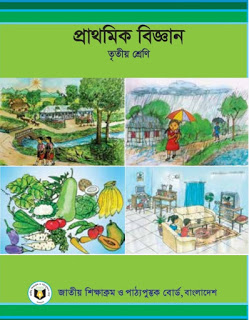 শিখনফল
এই পাঠ শেষে শিক্ষার্থীরা ∑

১. ৩. ১ বিভিন্ন ধরনের পরিবেশ চিহ্নিত করতে পারবে।  
১­. ৩. ২ পর্যবেক্ষণের মাধ্যমে প্রাকৃতিক পরিবেশ ও মানুষের তৈরি 
           পরিবেশের মধ্যে পার্থক্য নির্ণয় করতে পারবে।
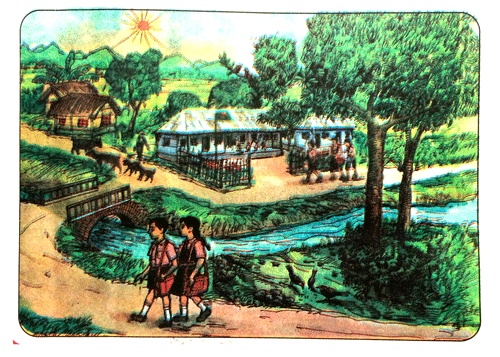 আজকের পাঠ
বিভিন্ন ধরনের পরিবেশ   
       
              [ আমরা কীভাবে ...... মানুষের তৈরি  পরিবেশ।]
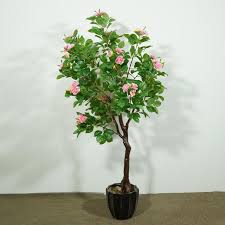 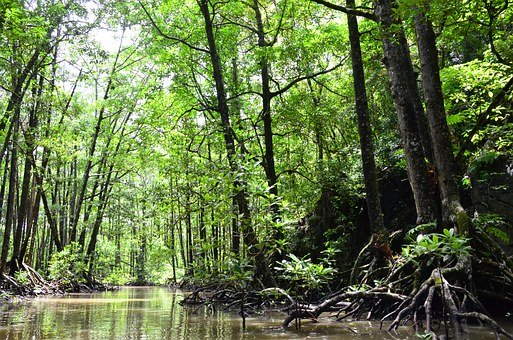 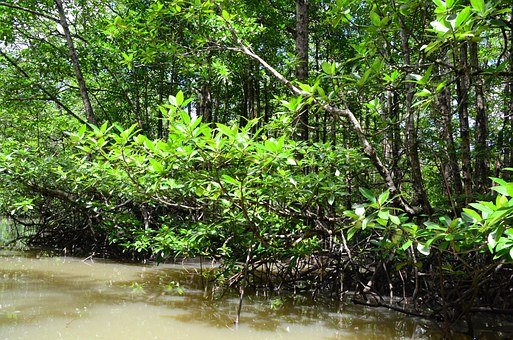 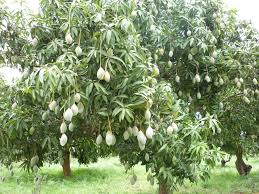 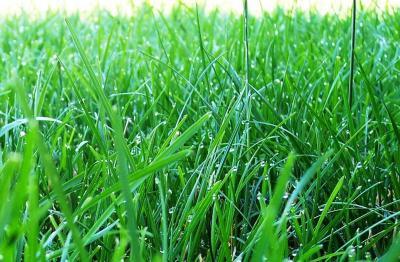 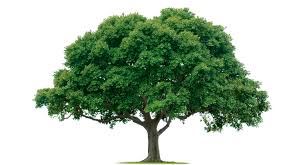 গাছপালা
প্রাকৃতিক উপাদান
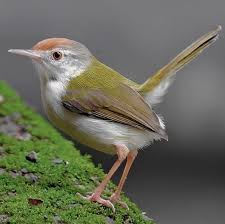 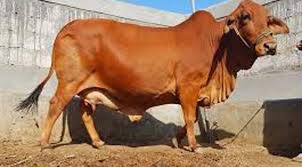 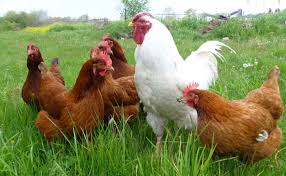 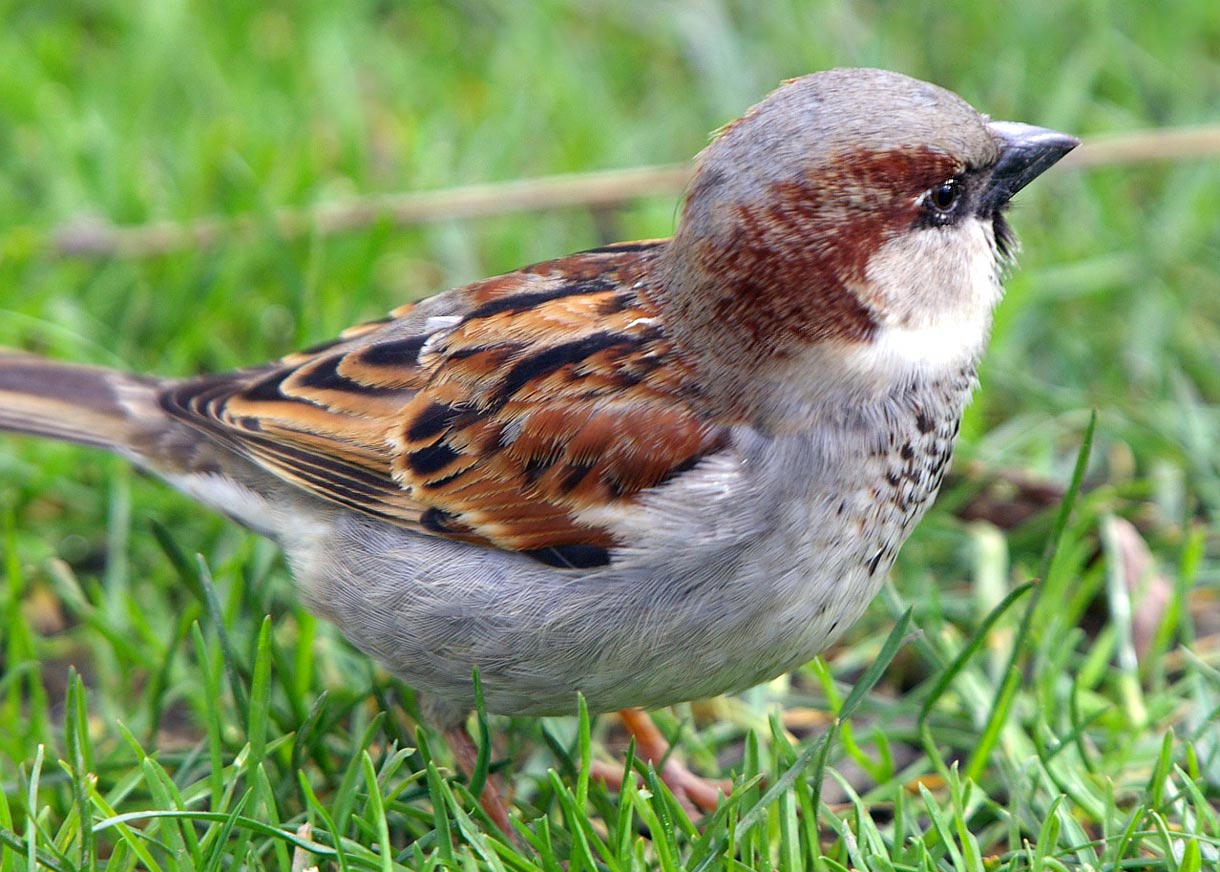 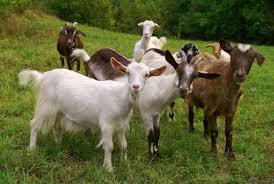 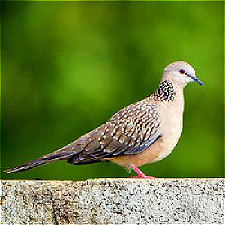 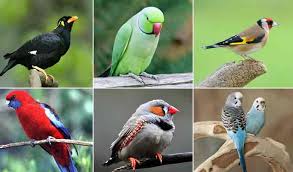 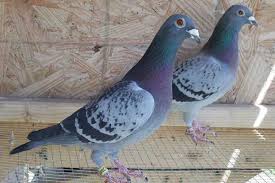 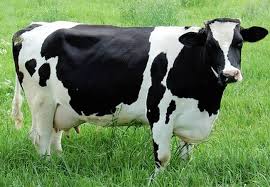 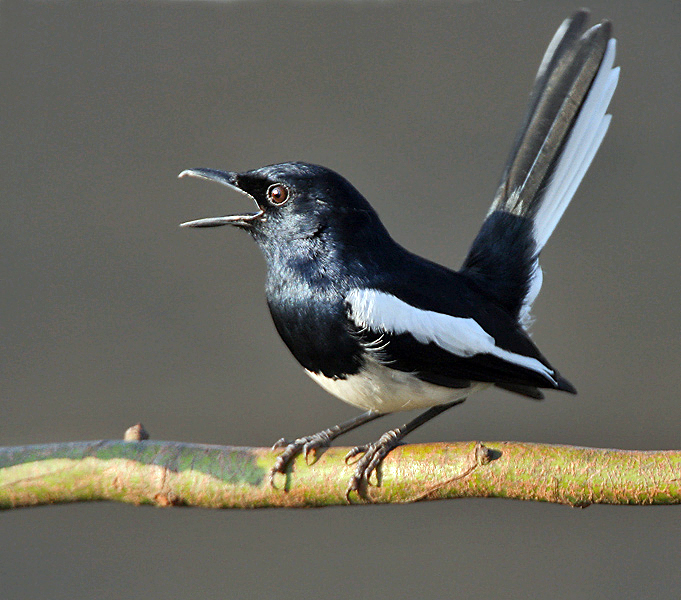 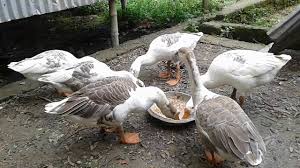 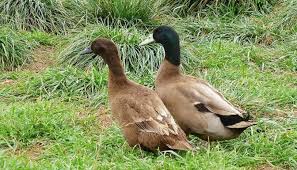 প্রাকৃতিক উপাদান
পশুপাখি
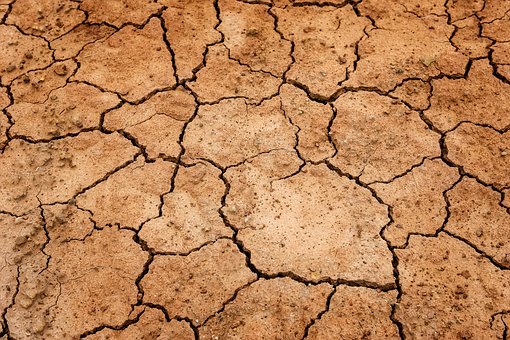 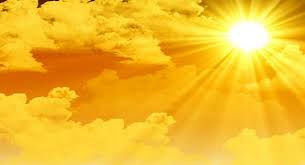 মাটি
প্রাকৃতিক উপাদান
সূর্যের আলো
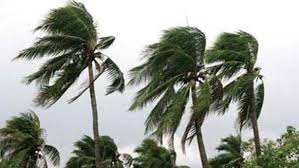 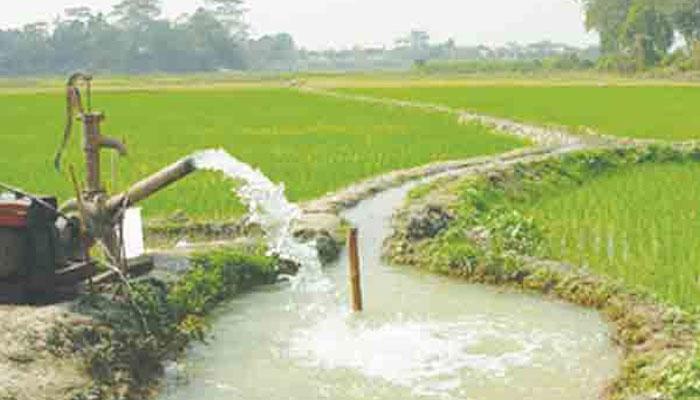 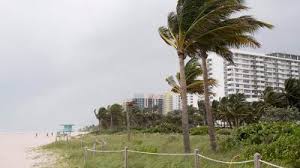 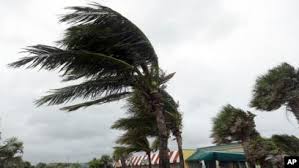 প্রাকৃতিক উপাদান
পানি
বায়ু
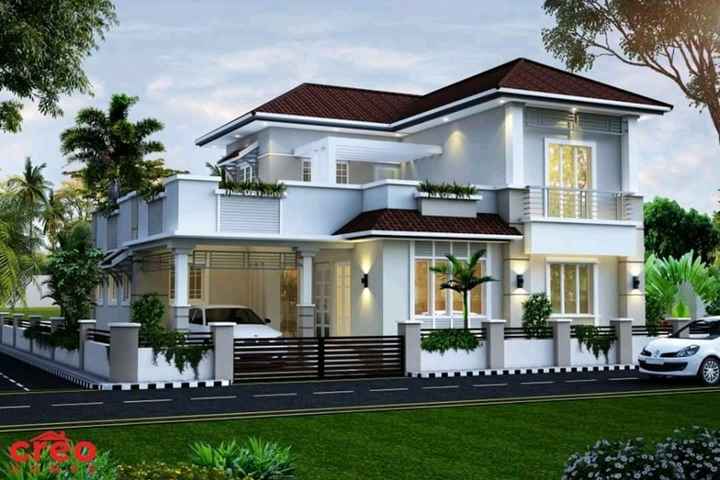 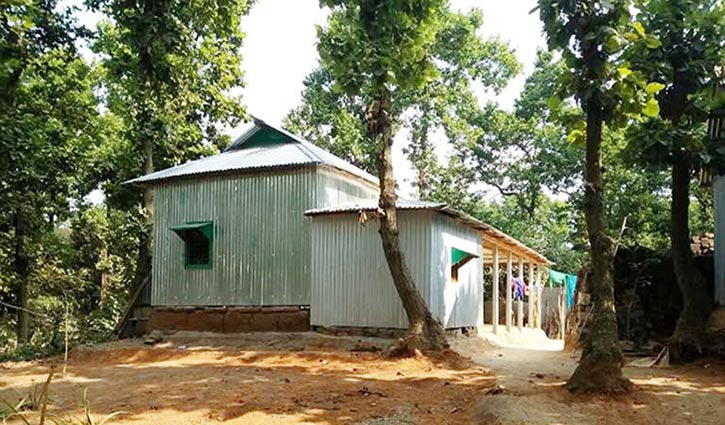 মানুষের তৈরি উপাদান
ঘরবাড়ি ও দালানকোঠা
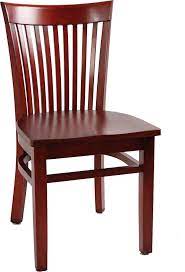 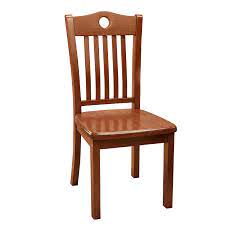 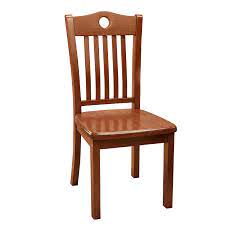 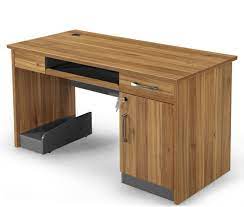 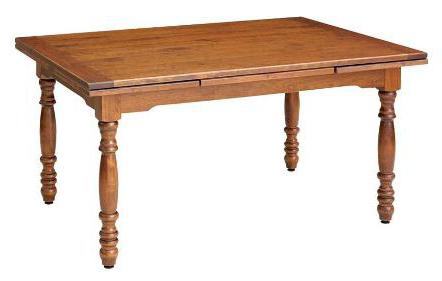 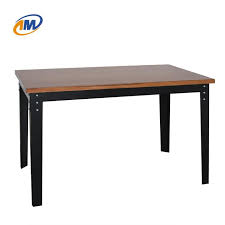 টেবিল-চেয়ার
মানুষের তৈরি উপাদান
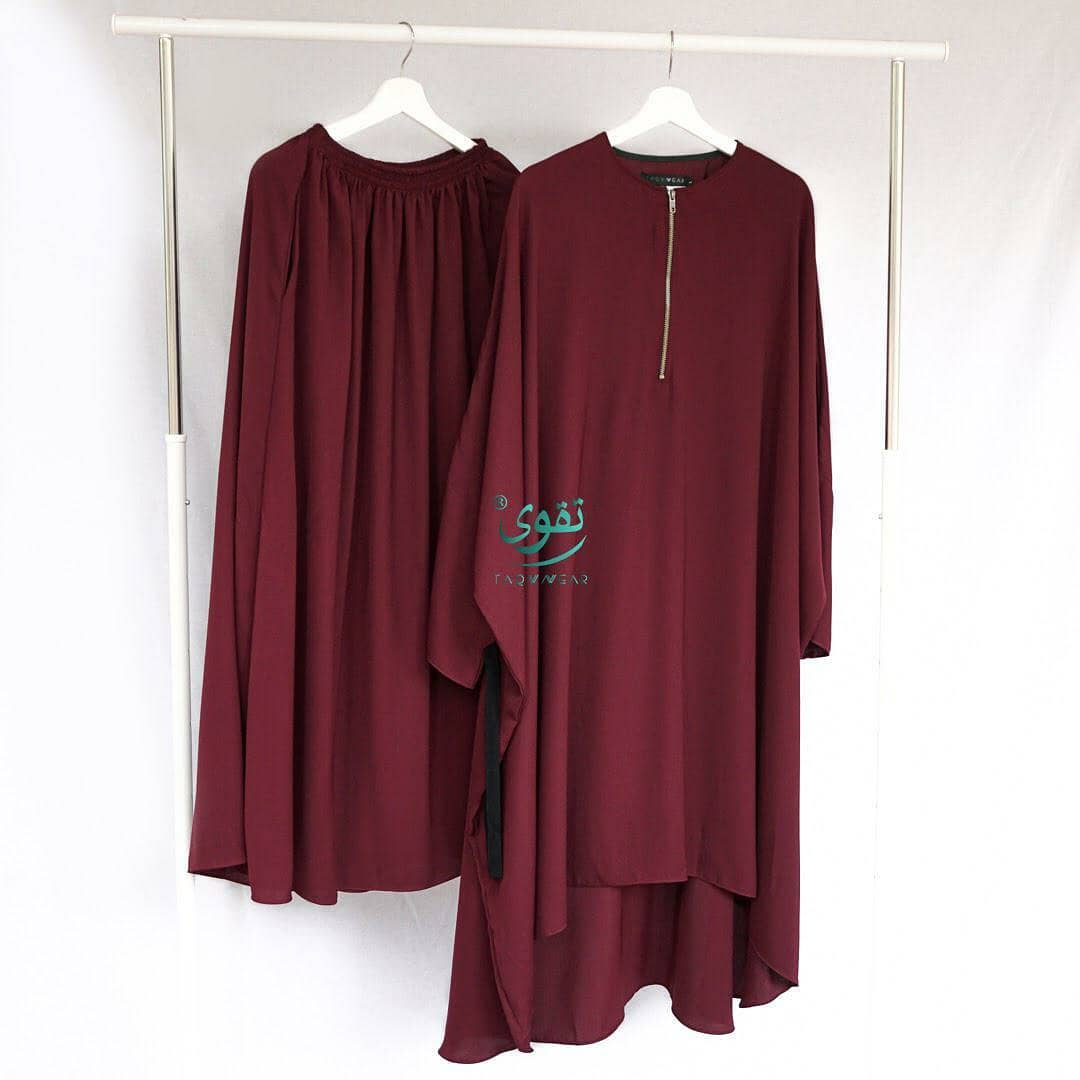 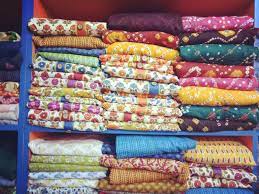 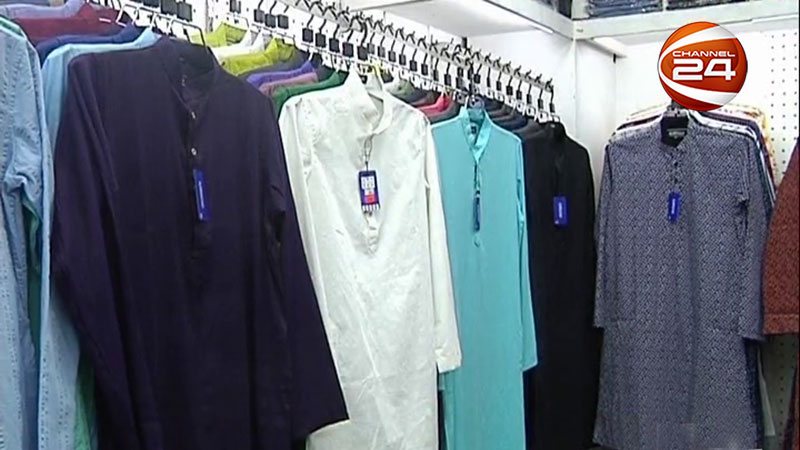 কাপড়-চোপড়
মানুষের তৈরি উপাদান
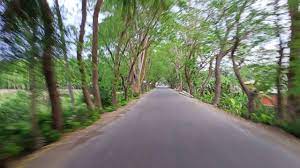 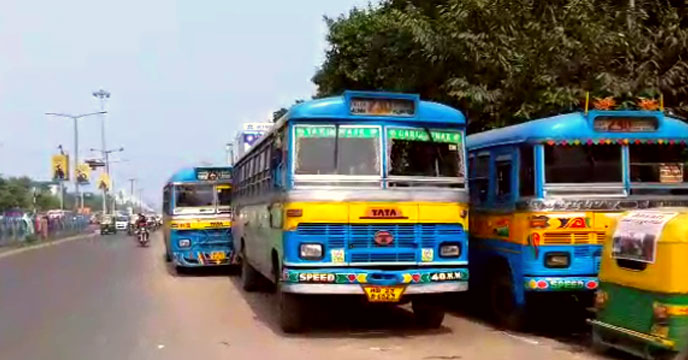 মানুষের তৈরি উপাদান
রাস্তা-ঘাট ও বাস
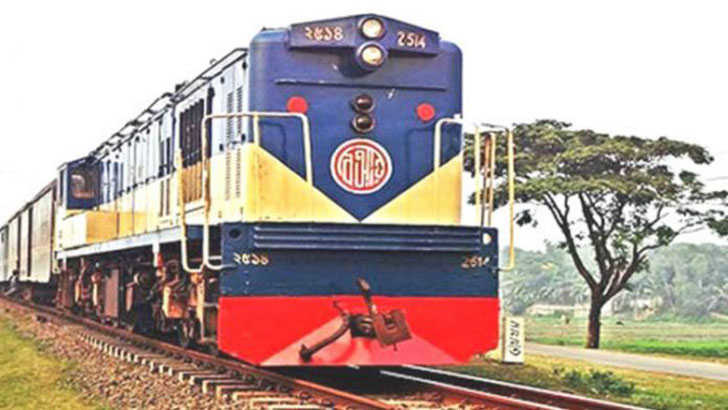 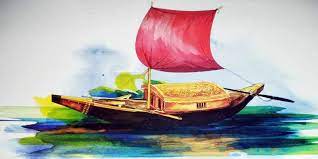 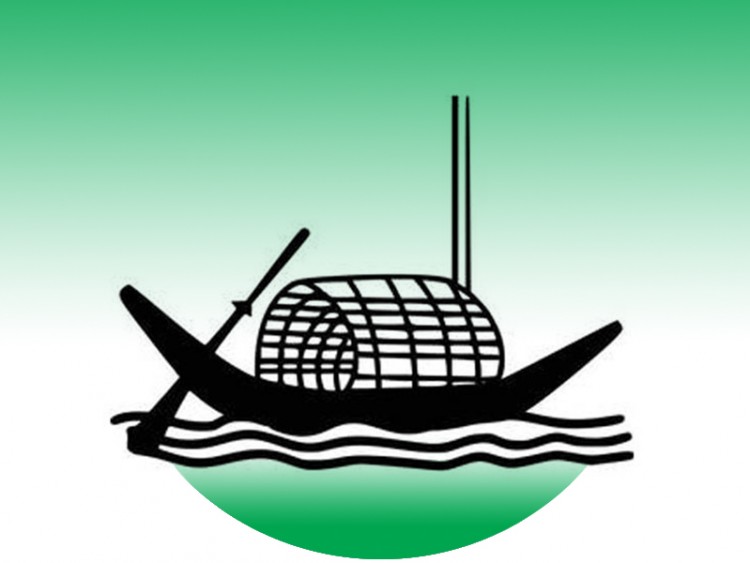 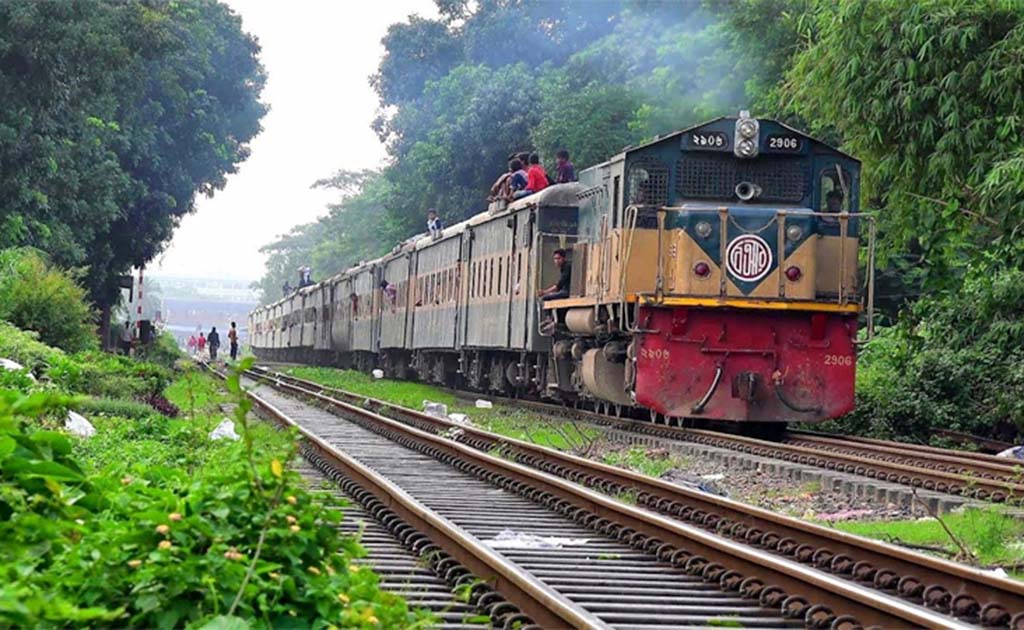 নৌকা
মানুষের তৈরি উপাদান
ট্রেন
এসো পাঠ্য বইয়ের সাথে মিলিয়ে দেখি
অধ্যায়  : ১  
                 পৃষ্ঠা নম্বর  : ৩ ও ৪
প্রিয় শিক্ষার্থীবৃন্দ তোমরা পাঠ্যাংশটুকু মনোযোগসহকারে পড়
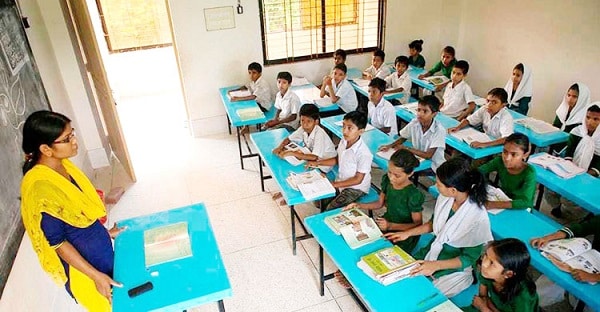 অধ্যায় ১
আমাদের পরিবেশ
২। বিভিন্ন ধরনের পরিবেশ
আমরা কীভাবে পরিবেশের শ্রেণিবিন্যাস করতে পারি ?
সারসংক্ষেপ
পরিবেশের  উপাদানগুলোকে  আমরা দুই  ভাগে ভাগ করতে  পারি। যেগুলো মানুষের তৈরি নয় সেগুলো  প্রাকৃতিক উপাদান এবং যেগুলো  মানুষের তৈরি সেগুলো মানুষের তৈরি উপাদান। পরিবেশকে এর উপাদান অনুসারেও আমরা দুই ভাগে ভাগ করতে পারি। যেমন - প্রাকৃতিক পরিবেশ এবং মানুষের তৈরি পরিবেশ। আমরা যে  পরিবেশে  বাস করি তাতে  এই দুই ধরনের পরিবেশই রয়েছে।
প্রাকৃতিক পরিবেশ
আমাদের     চারদিকে     রয়েছে 
গাছপালা ,    পশুপাখি ,    সূর্যের
আলো ,  মাটি ,  পানি ,  ও  বায়ু। এগুলো আমরা তৈরি করতে পারি না।   প্রাকৃতিক   উপায়ে   এগুলো 
তৈরি    হয়েছে।   প্রকৃতির  এসব উপাদান     নিয়েই      প্রাকৃতিক 
পরিবেশ।
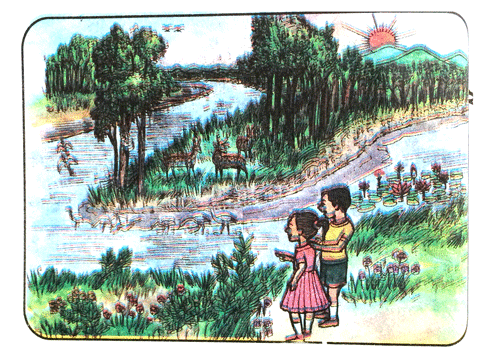 মানুষের তৈরি পরিবেশ
আমরা   অনেক   রকমের  জিনিস 
তৈরি করি। ঘরবাড়ি,  দালানকোঠা,
টেবিল-চেয়ার,       কাপড়-চোপড় ইত্যাদি।   রাস্তা-ঘাট,   বাস,  ট্রেন, নৌকাও  মানুষের  তৈরি। মানুষের তৈরি  এই  সকল   উপাদান  নিয়ে
গড়ে    উঠেছে   মানুষের    তৈরি 
পরিবেশ।
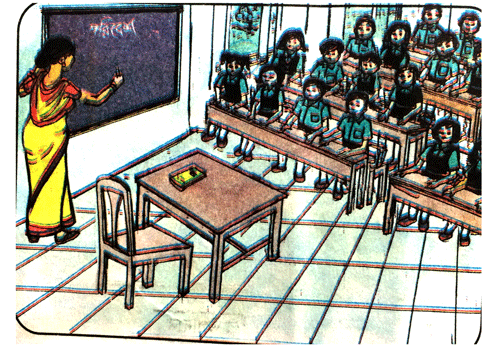 দলীয় কাজ
নিচে দেখানো ছকের মতো খাতায় একটি ছক তৈরি করে প্রাকৃতিক পরিবেশ ও মানুষের তৈরি 
    পরিবেশের পাঁচটি করে উপাদানের নাম লেখ :
মূল্যায়ন
নিচের প্রশ্ন দুটির উত্তর খাতায় লেখ :  
     ১। প্রাকৃতিক পরিবেশ কী? তিনটির নাম লেখ। 
     ২। মানুষের তৈরি পরিবেশ কী ?  তিনটির নাম লেখ।
বাড়ির কাজ
সঠিক শব্দ দিয়ে শূন্যস্থান পূরণ করে খাতায় লিখে নিয়ে আসবে :
(ক) গাছপালা, মাটি ও বায়ু –––– পরিবেশের উপাদান।    
(খ) পরিবেশের উপাদানগুলোকে –––– ভাগ করা যায়।   
(গ) ঘরবাড়ি, কাপড়-চোপড়, ট্রেন –––– পরিবেশের উপাদান।  
(ঘ) আমাদের চারপাশের সবকিছু নিয়ে তৈরি হয়েছে আমাদের ––––  ।     
(ঙ) পরিবেশের যে উপাদানগুলো মানুষের তৈরি নয় সেগুলোকে বলা হয় –––– 
      উপাদান।
সবাইকে ধন্যবাদ
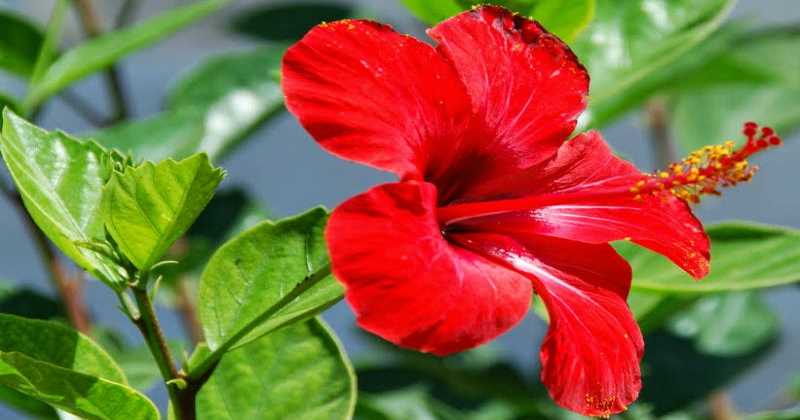